CAP EPC
La place des PFMP dans la construction du parcours de formation
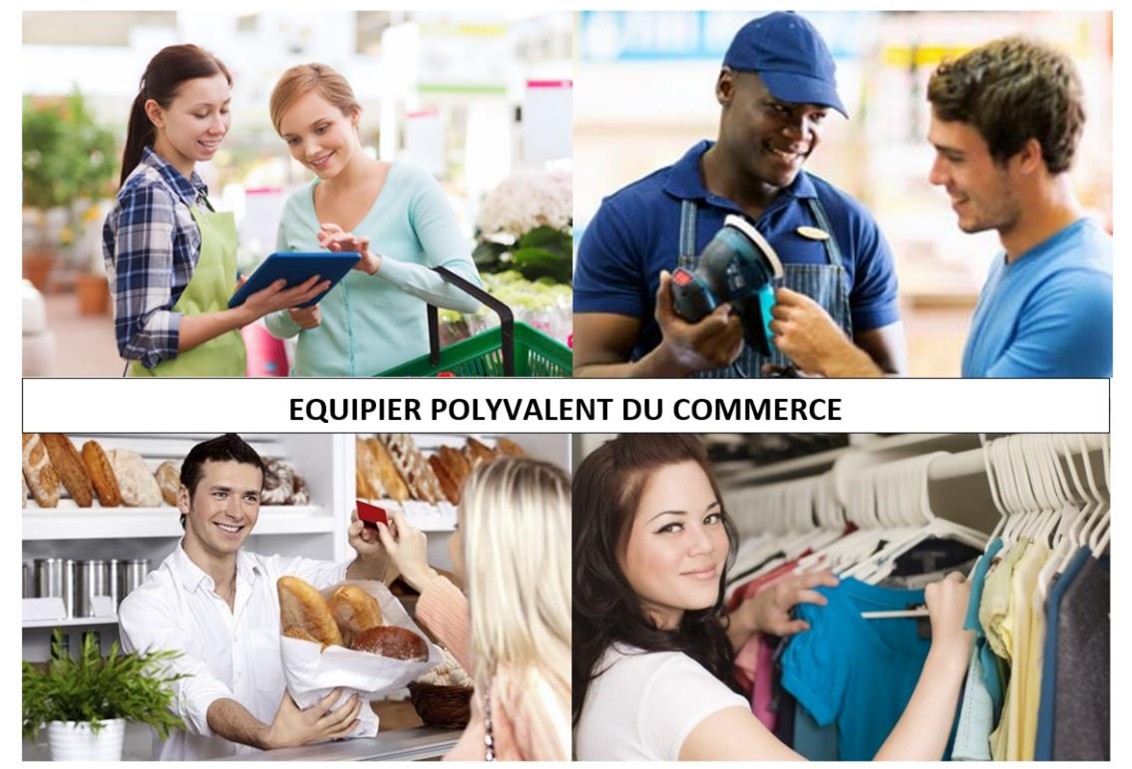 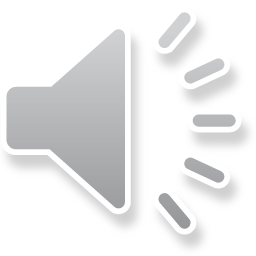 1-La place des PFMP dans la formation
Les PFMP s’inscrivent dans un plan global de formation, piloté en équipe, pour permettre l’acquisition progressive des compétences: celles-ci doivent être identifiées en amont et exploitées au retour en établissement pour concourir à la construction du parcours de l’élève.
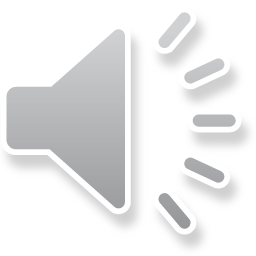 En amont des PFMPIdentifier en équipe les compétences travaillées en formation qui pourront être réinvesties en PFMP. Négocier avec les tuteurs les activités confiées aux élèvesPendant les PFMPRepérer les compétences mises en œuvre en fonction du contexte professionnelAprès les PFMPEffectuer un positionnement sur le niveau d’acquisition des compétences à partir du bilan de PFMP avec le tuteur et des travaux des élèves
2-« Apprendre le travail- Les liens entre le savoir et l’action »
Anne-Lise ULMANN, PNF CAP EPC, 21/01/20

 http://www.cerpeg.fr/cerpeg/index.php/filieres-tertiaire/filiere-commerciale2/cap-epc
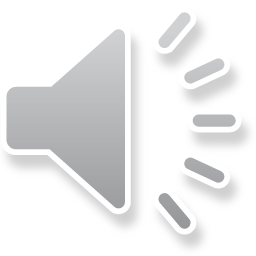 Qu’est-ce que les élèves apprennent en PFMP?Toutes les PFMP ne se valent pas car il existe des tâches « pauvres » et répétitives. Toutes les situations de travail ne sont pas transformables en situation de formation.On apprend « à faire » par le travail en PFMP et on apprend « à partir du faire » par une mise à distance du travail (analyse réflexive). Il s’agit d’inciter les élèves à réfléchir, à analyser leurs actions, leur travail en PFMP.
« La compétence n’est pas la simple maîtrise des savoirs »

« Travailler (en PFMP) c’est ajuster ce que l’on a appris (en formation) à un contexte professionnel, c’est-à-dire faire des choix, analyser un contexte. »

« Être compétent c’est agir en conscience, être capable d’expliquer et d’argumenter ses choix. »
3-Exemple de positionnement à partir d’un support vidéo élève
A partir de la vidéo suivante:
PFMP chez Carrefour Markethttps://youtu.be/NpA9BMHSbU4







1-Repérer les activités professionnelles décrites par l’élève
2-Identifier les compétences professionnelles mises en œuvre
3-Proposer un positionnement sur l’échelle des descripteurs
4-Identifier les éléments qui manquent pour affiner le positionnement
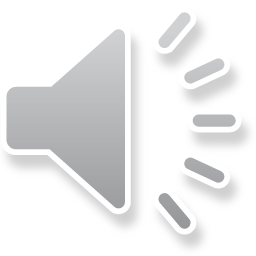 Les activités réalisées en PFMP peuvent donner lieu à des comptes rendus:			-écrits			-oraux			-photos			-audio			-vidéos			-…
Identification des activités et des compétences mises en œuvre à travers le compte rendu vidéo de l’élève
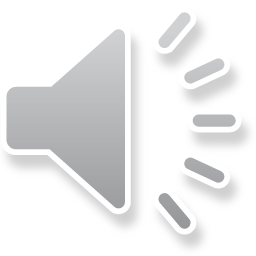 Les paliers de compétences sur la mise en rayon et le facing
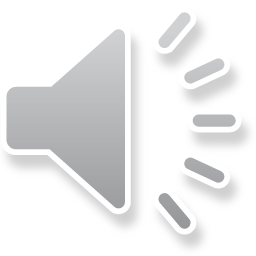 Le positionnement
La vidéo permet, au mieux, de positionner la compétence au niveau débrouillé. L’élève décrit, explique et montre une partie de l’ activité réalisée.

Les éléments manquants
▪Le point de vue du tuteur sur:
	-le contexte de l’activité
	-le degré d’autonomie
	-l’efficacité
	-la fiabilité des quantités

▪Le point de vue de l’élève sur:
	-l’organisation de l’activité
	-sa capacité d’autoévaluation
	-la mise en œuvre  des règles 	d’hygiène et de sécurité
Les paliers de compétence sur l’utilisation des outils et supports numériques (compétence transversale du bloc 2)
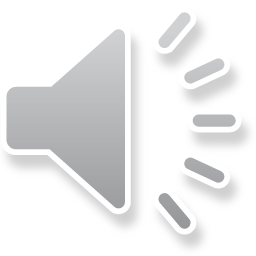 Le positionnement
L’élève est capable d’utiliser le terminal radio en rayon et en réserve pour rechercher, collecter et mettre à jour des informations. Elle est capable d’éditer une étiquette prix.
Niveau averti

Les éléments manquants
▪Le point de vue du tuteur sur:
	-le contexte de l’activité
	-le degré d’autonomie

▪Le point de vue de l’élève sur:
	-les difficultés rencontrées et la 	capacité de résolution
	-capacité à choisir des procédures 	adaptées
4-Le compte rendu oral de PFMP
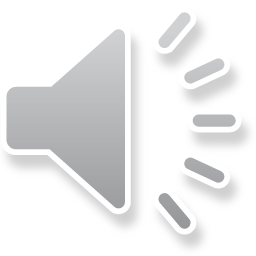 Dans le cadre de la co-intervention en français l’élève sera amené à préparer un oral sur la présentation d’une réalisation ou d’une expérience professionnelle (voir l’extrait de la grille de CCF de l’oral de français).

Une trame écrite pourra être donnée aux élèves pour préparer cet oral avec des éléments portant notamment sur:
-le contexte professionnel de l’activité (Où? Quand? Qui?);
-les objectifs (Pourquoi?);
-l’ organisation de l’activité (Comment?) et les moyens utilisés (Quoi?);
-les difficultés rencontrées;
-les apports tirés de l’expérience;
…
Exemple de fiche activité CAP EPC
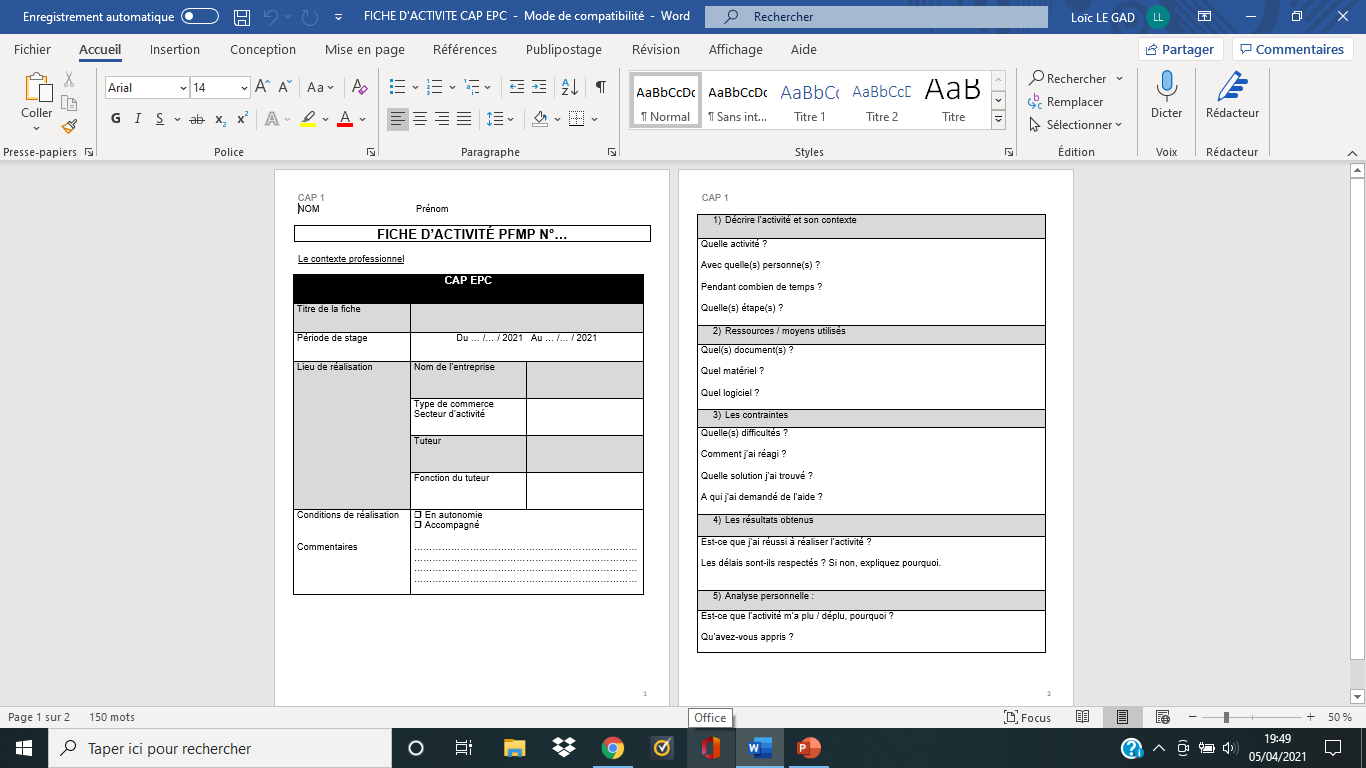 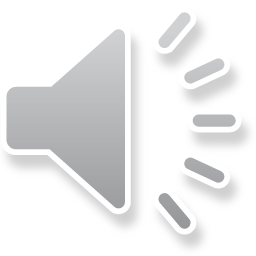 5-L’entretien d’explicitation (Pierre VERMERSCH)
 http://www.cerpeg.fr/cerpeg/index.php/menu-accueil-ressources/pédagogie



L’entretien d’explicitation est une démarche de questionnement sur le déroulement de l’action, à partir du vécu des élèves (en PFMP, en chef d’œuvre, en projet, ...).


Il s’agit de poser des questions factuelles pour qu’ils prennent conscience de ce qu’ils ont fait en situation de travail.


L’entretien d’explicitation permet de:
	-se renseigner auprès de l’élève sur ce qu’il a vécu en situation réelle de 	travail en PFMP;
	-aider l’élève à s’auto-former par l’analyse de sa 	pratique.
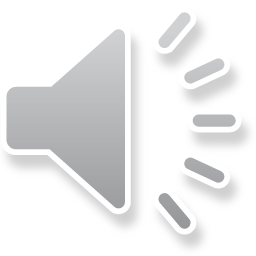 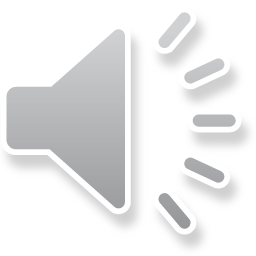 Exemple d’entretien d’explicitation en première année de CAP EPC: L’encaissement chez ARMAND THIERY
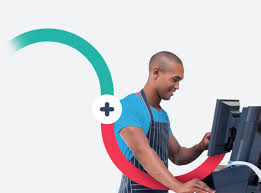 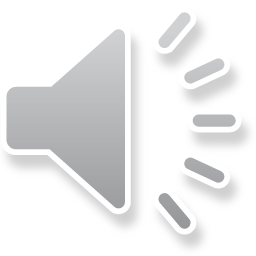 Exemple d’entretien d’explicitation en première année de CAP EPC: L’encaissement chez ARMAND THIERY
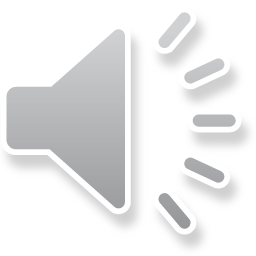 Bloc 3: Conseil et accompagnement du client dans son 	parcours d’achat

	Compétence: Finaliser la prise en charge du client
Commentaires:

L’élève est capable de réaliser l’encaissement en autonomie. Il contextualise l’activité. Il maîtrise les procédures de bases ( scanner les produits, encaisser selon les différents modes de paiement). Les modalités d’encaissement spécifiques à l’espace de vente sont respectées.
Il participe, avec aide, à la clôture de la caisse. Il ne maîtrise pas la réalisation d’opérations complémentaires à l’encaissement.
Exemple d’entretien d’explicitation en première année de CAP EPC: La mise en rayon et le facing chez Carrefour Market
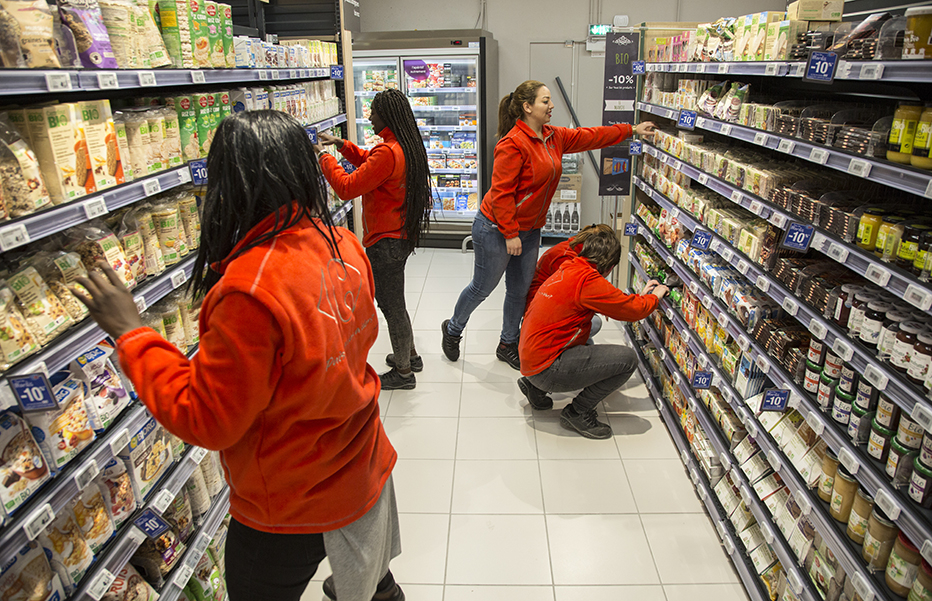 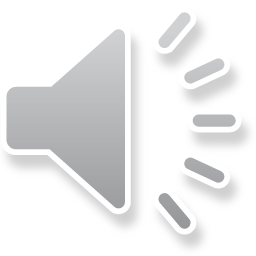 Exemple d’entretien d’explicitation en première année de CAP EPC: La mise en rayon et le facing chez Carrefour Market
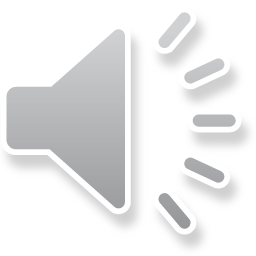 Bloc 2: Mise en valeur et approvisionnement

Compétence: Approvisionner, mettre en rayon
Commentaires:

L’élève met les produits en rayon sans forcément être capable de déterminer les quantités. Il a besoin d’aide pour vérifier le respect des consignes et des règles. Il ne semble pas capable de déterminer les anomalies et ne connait pas la procédure en cas de DLC dépassée. Ses connaissances (ex: chaîne du froid) et leur application sont encore partielles.
Conclusion
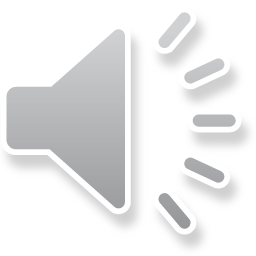 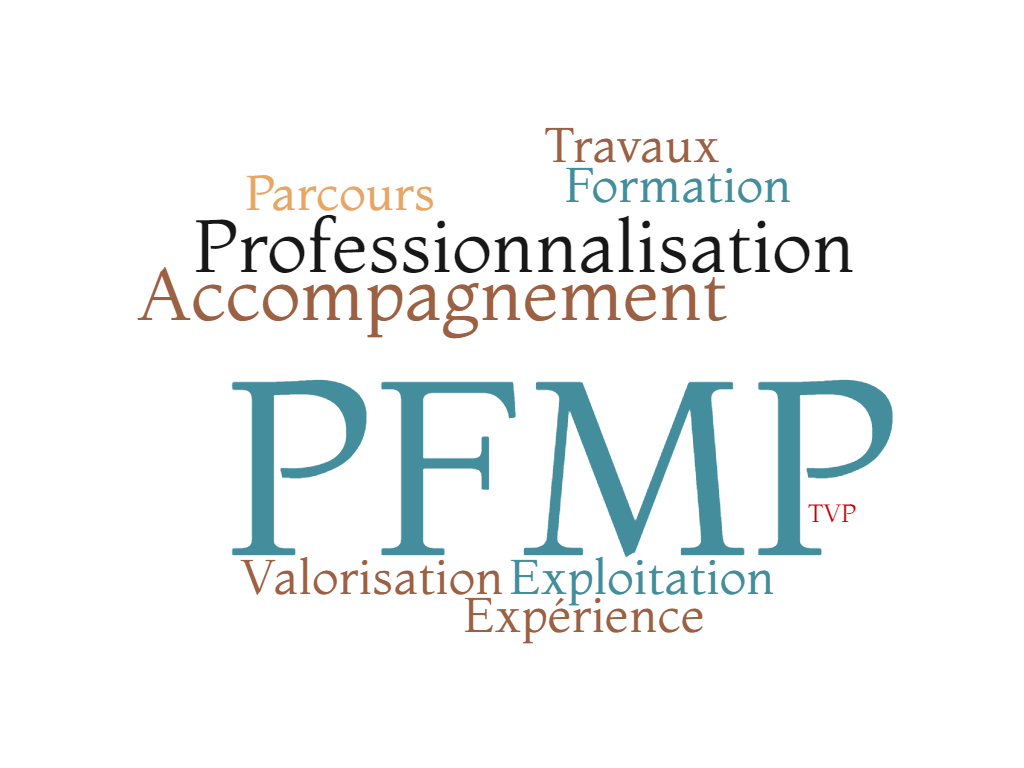